বিসমিল্লাহির রহমানির রাহিম
আজকের ক্লাসে সবাইকে
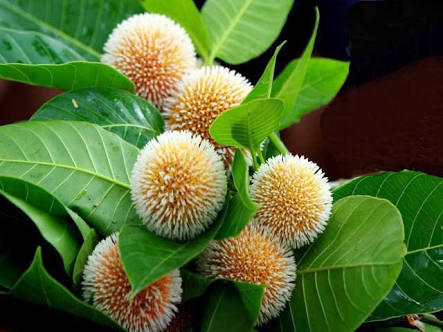 স্বাগতম
পরিচিতি
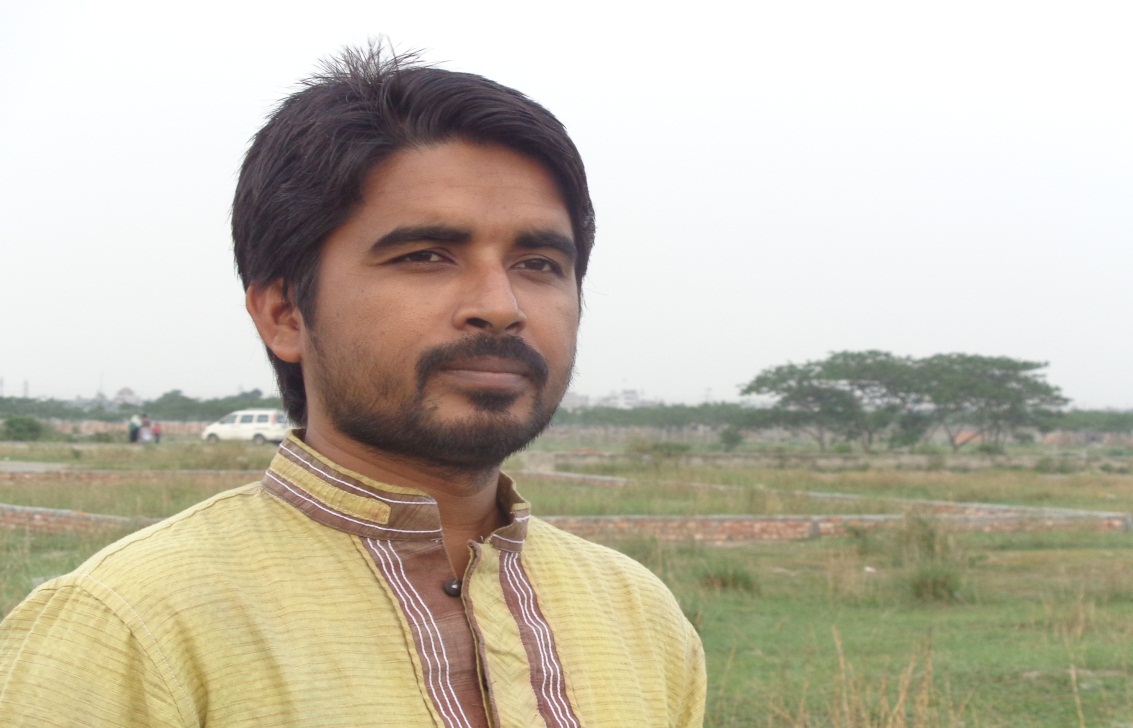 শ্রেনিঃ  অষ্টম 
বিষয়ঃ আকাইদ ও ফিকহ 
অধ্যায়ঃ  পঞ্চম 
পাঠঃ  তৃতীয়
বাকি আল হাসান
চিশতিয়া নুরিয়া দাখিল মাদরাসা 
কালিগঞ্জ, কেরানিগঞ্জ, ঢাকা
মোবাইলঃ  ০১৯১৩ ৭৩৫৬৮৬
ছবিগুলো লক্ষ্য কর ....
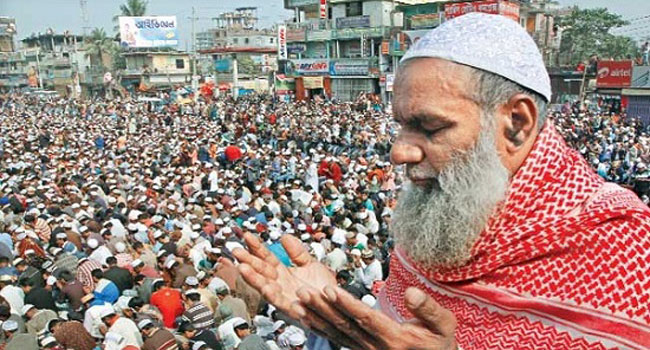 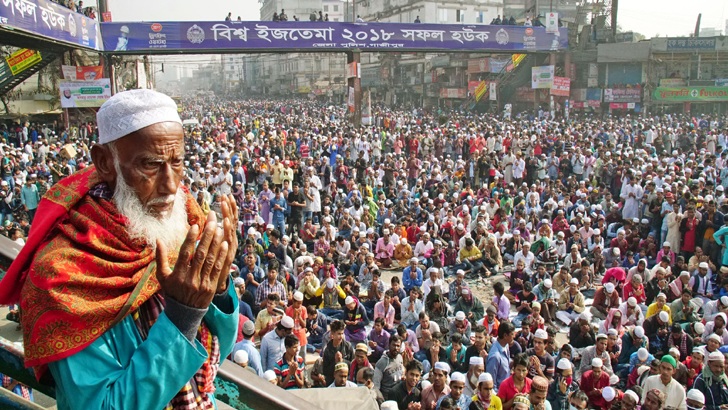 দোয়া
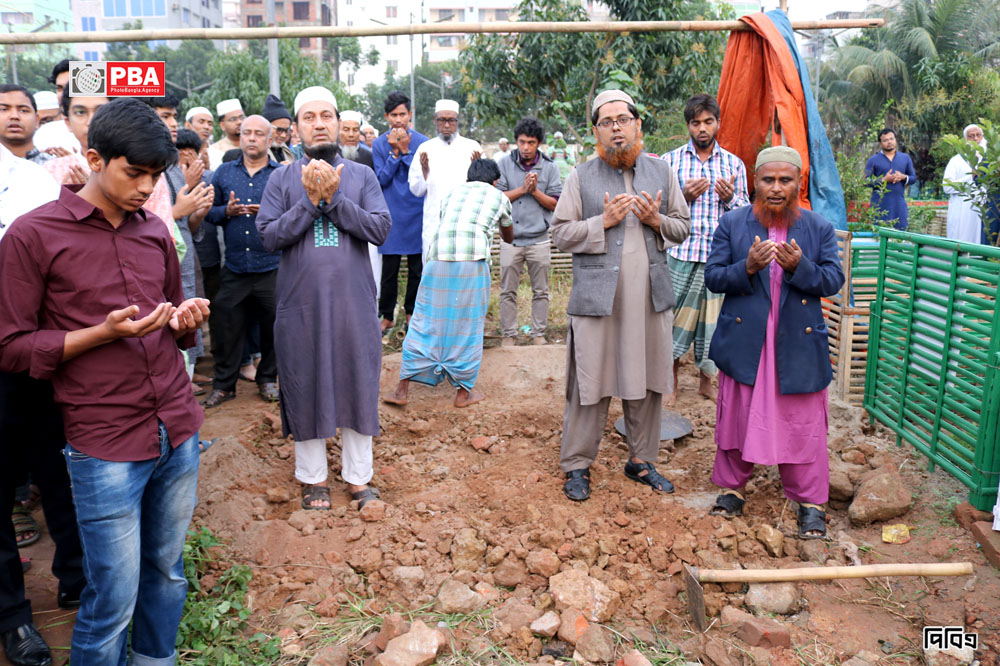 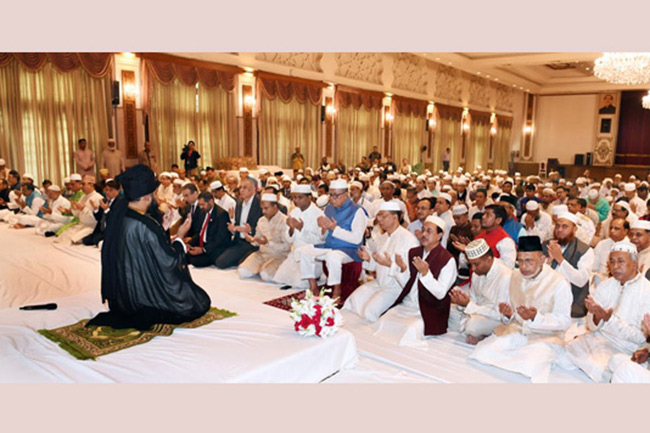 কয়েকটি 
মাসনুন দোয়া
এই পাঠ শেষে শিক্ষার্থীরা ...
দোয়া কি বলতে পারবে
কয়েকটি মাসনুন দুয়া লিখতে পারবে
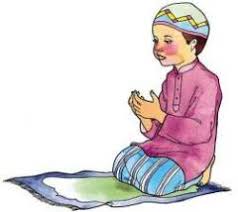 দোয়া কি ?
ইসলামের পরিভাষায়  দোয়া  (আরবিঃ  دُعَاء‎‎  বহুবচন:  أدْعِيَة  )  
অনেক সময়  বর্ণান্তরিত দোয়া  [ শব্দটির আক্ষরিক অর্থ 'আবাহন' বা 'ডাকা', 
যা একটি পদ্ধতি-সিদ্ধ মিনতি প্রক্রিয়া। 
এই শব্দটি এসেছে একটি আরবি শব্দ থেকে 
যার বাংলায়  অনুবাদ ডাক বা তলব কর, 
হযরত মুহাম্মদ ( স) বলেছেন: “দোয়া উপাসনার সারাংশ";
সন্তান ও পরিবারের জন্য দোয়া
رَبَّنَا اغْفِرْ لِي وَلِوَالِدَيَّ وَلِلْمُؤْمِنِينَ يَوْمَ يَقُومُ الْحِسَابُ

"হে আমার প্রভু , আমাকে আমার পিতামাতাকে এবং [সকল] মুমিনদের তুমি তোমার ক্ষমার পক্ষপুটে আশ্রয়  দান কর, সেইদিন, যেদিন হিসাব অনুষ্ঠিত হবে।

(সূরা ইবরাহিম, আয়াত-৪১)
رَبِّ اجْعَلْنِي مُقِيمَ الصَّلاَةِ وَمِن ذُرِّيَّتِي رَبَّنَا وَتَقَبَّلْ دُعَاء

"হে আমার প্রভু ! আমাকে তাদের একজন কর, যারা নিয়মিত সালাত কায়েম করে,এবং আমার বংশধরদের মধ্যে থেকেও কর । হে আমার প্রভু তুমি আমার প্রার্থনা গ্রহণ কর।
(সূরা ইবরাহিম, আয়াত-৪০)
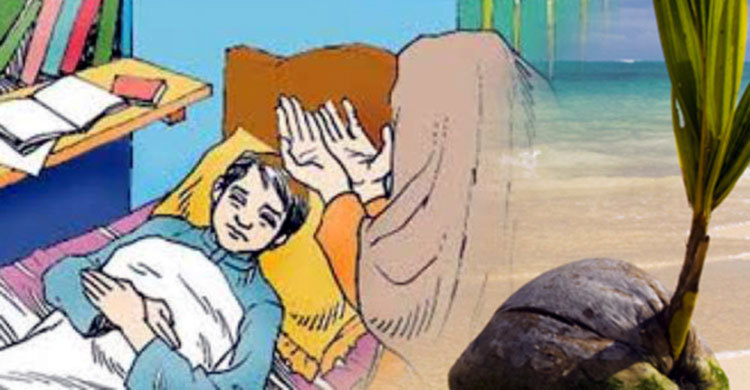 নতুন চাঁদ দেখার দোয়া
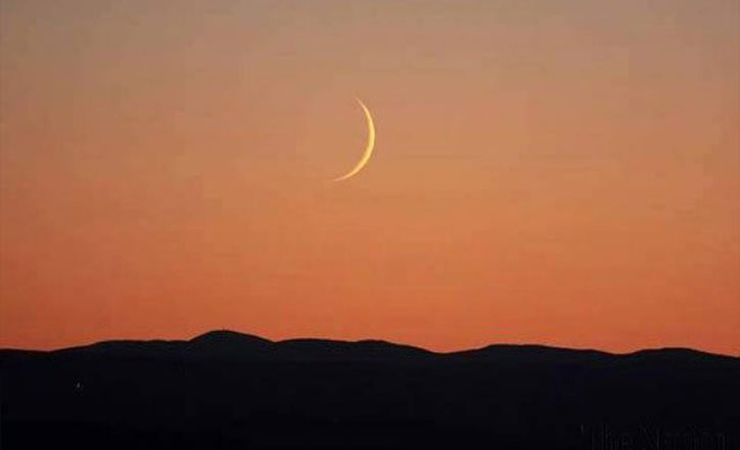 اَللَّهُمَّ أَهِلَّهُ عَلَيْنَا بِالْأَمْنِ وَ الْاِيْمَانِ وَالسَّلَامَةِ وَ الْاِسْلَامِ وَ التَّوْفِيْقِ لِمَا تُحِبُّ وَ تَرْضَى رَبُّنَا وَ رَبُّكَ الله
হে আল্লাহ! এ নতুন চাঁদকে আমাদের নিরাপত্তা, ঈমান, শান্তি ও ইসলামের সঙ্গে উদয় কর। আর তুমি যা ভালোবাস এবং যাতে তুমি সন্তুষ্ট হও, সেটাই আমাদের তাওফিক দাও। আল্লাহ তোমাদের এবং আমাদের প্রতিপালক।’
                                           (তিরমিজি, মিশকাত)
নতুন কাপড় পরিধানের দোয়া
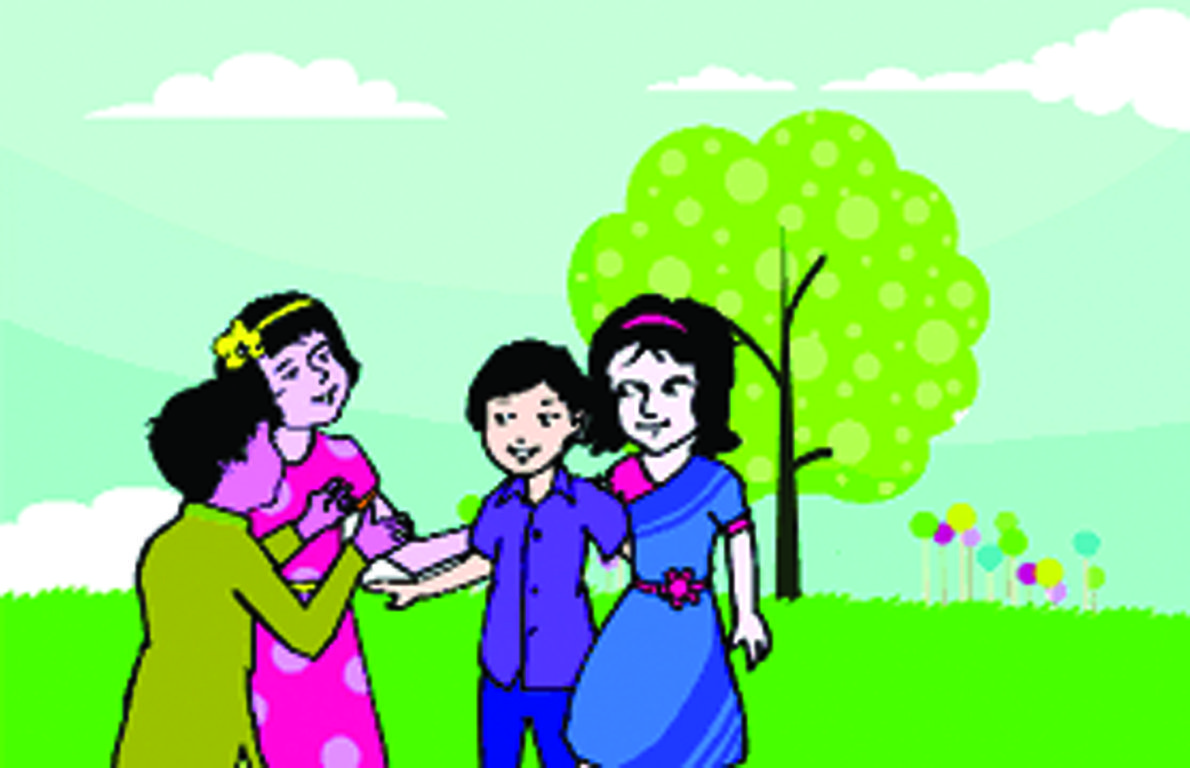 اَلْحَمْدُ لِلّهِ الَّذَيْ كَسَانِيْ مَا اُوَارِيْ بَه عَوْرَتِيْ وَ اَتَجَمَّلُ بَه فِيْ حَيَاتِيْ
প্রশংসা আল্লাহর যিনি আমাকে এমন লেবাস পরালেন , যা দ্বারা আমি আমার সতর আবৃত করি এবং আমার জীবনে যা দ্বারা সৌন্দর্য অবলম্বন করি।
সায়্যেদুল ইস্তেগফার
اللَّهُمَّ أَنْتَ رَبِّي لَا إِلَهَ إِلَّا أَنْتَ خَلَقْتَنِي وَأَنَا عَبْدُكَ وَأَنَا عَلَى عَهْدِكَ وَوَعْدِكَ مَا اسْتَطَعْتُ أَعُوذُ بِكَ مِنْ شَرِّ مَا صَنَعْتُ أَبُوءُ لَكَ بِنِعْمَتِكَ عَلَيَّ وَأَبُوءُ لَكَ بِذَنْبِي فَاغْفِرْ لِي فَإِنَّهُ لَا يَغْفِرُ الذُّنُوبَ إِلَّا أَنْتَ
হে আল্লাহ! তুমি আমার প্রতিপালক, তুমি ছাড়া  আর কোন উপাস্য নেই। তুমি আমাকে সৃষ্টি করেছো আর আমি তোমার বান্দা। আমি আমার সাধ্যানুযায়ী তোমার সাথে যে ওয়াদা করেছি তা পূরণ করার চেষ্টায় রত আছি, আমি আমার কর্মের অনিষ্ট থেকে পানাহ্ চাই, আমি স্বীকার করছি আমার প্রতি তোমার প্রদত্ত নিয়ামতের কথা এবং আমি আরো স্বীকার করছি আমার পাপে আমি অপরাধী, অতএব তুমি আমাকে ক্ষমা করো, তুমি ছাড়া  ক্ষমা করার আর কেউ নাই।
প্রত্যেক সালাতের পর দোয়া
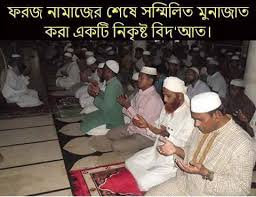 لاَ إِلَهَ إِلاَّ اللَّهُ وَحْدَهُ لاَ شَرِيْكَ لَهُ لَهُ الْمُلْكُ وَلَهُ الْحَمْدُ وَهُوَ عَلَى كُلِّ شَىْءٍ قَدِيْرٌ اَللَّهُمَّ لاَ مَانِعَ لِمَا أَعْطَيْتَ وَلاَ مُعْطِىَ لِمَا مَنَعْتَ وَلاَ يَنْفَعُ ذَا الْجَدِّ مِنْكَ الْجَدُّ
অর্থ: 
আল্লাহ ব্যতীত আর কোনো উপাস্য নেই। তিনি একক। তার কোনো শরিক নেই। সার্বভৌমত্বের মালিক তিনি। সকল প্রশংসা তার। তিনি সব কিছুর ওপর সামর্থ্যবান। আপনি দিলে কেউ বাঁধা দিতে পারে না। আপনি না দিলে কেউ দিতে পারে না, কেউ উপকার করতে পারে না। 
-সহিহ বোখারি ও মুসলিম
সালাতের পর দোয়া করার পদ্ধতি
হযরত আসওয়াদ আমেরি ( রা.) তার পিতা থেকে বর্ণনা করেন...
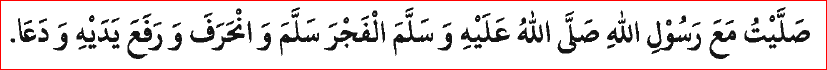 অর্থ
আমি রসুলুল্লাহ (স.) এর সাথে ফজর সালাত আদায় করলাম। হুজুর সালাম ফিরালেন , তার পর মুসল্লিদের দিকে ফিরে বসলেন এবং হাত উঠালেন এবং দোয়া করলেন ।
( মুসান্নাফে ইবনু আবি শায়বা,১/২৬৯; তুহফাতুল আহওয়াযী,১৭১; আল মুগনী, ৩২৮)
নিজের ও অন্যের কল্যানে দোয়া
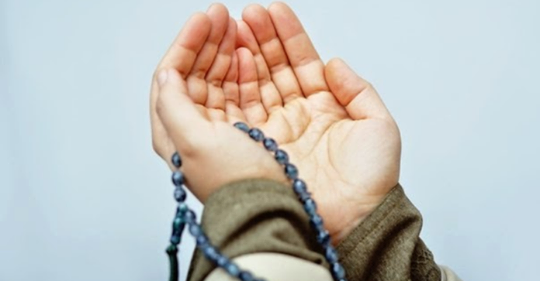 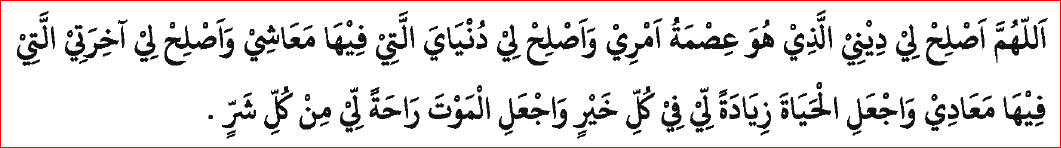 অর্থ,
হে আল্লাহ! আমাকে দীনের ব্যাপারে সঠিক পথে রাখুন, যে দীন আমার সব  কিছুর রক্ষাকবচ। আমাকে দুনিয়ার ব্যাপারে সঠিক পথে রাখুন যাতে আমার জীবিকা রয়েছে। আমার আখিরাতকে কল্যানময়  করুন যা আমার প্রত্যাবর্তন স্থল। আমার বেঁচে থাকাকে যাবতীয় কল্যান বৃদ্ধির উপায় করে দিন এবং আমার মৃত্যুকে সকল অনিষ্ঠ থেকে হেফাজত করে আরামদায়ক করে দিন। 
(রিয়াদুস সালেহিন,৫১৫)
একক কাজ
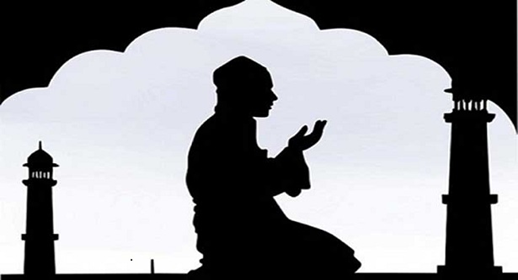 দোয়া কাকে বলে ?
দলগত কাজ
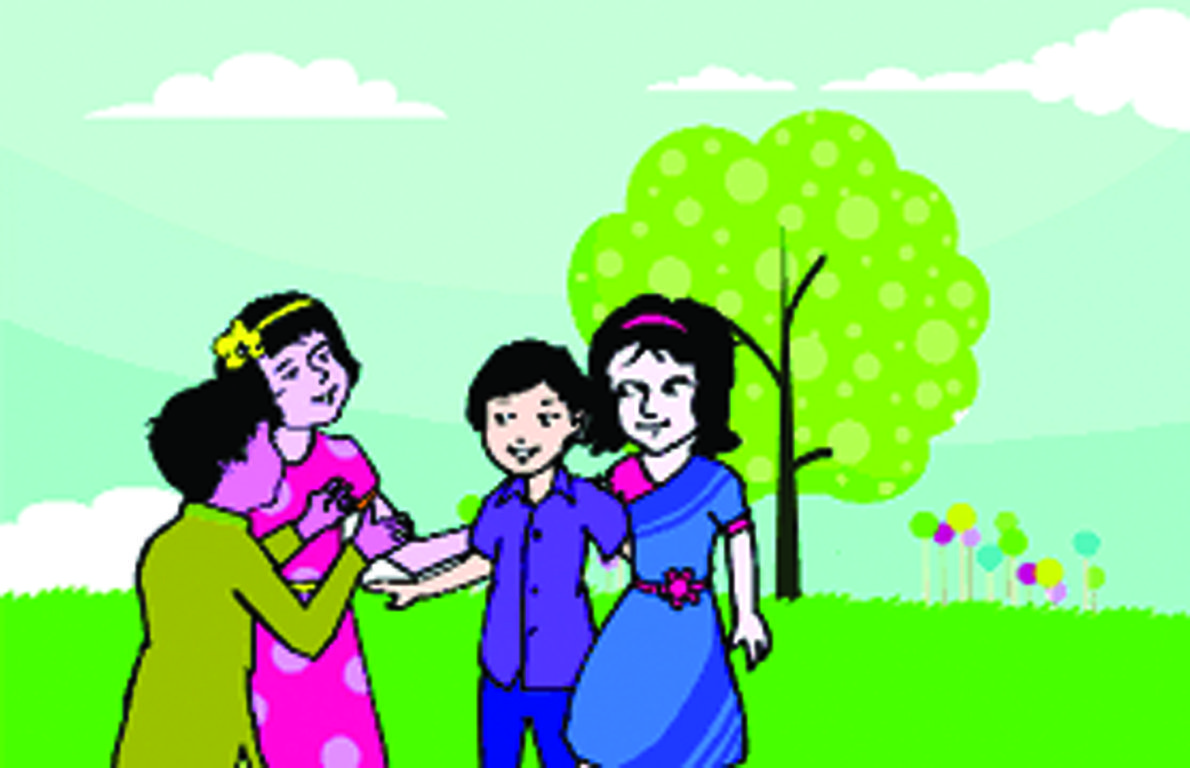 সন্তান ও পরিবারের জন্য দোয়া কি দোয়া করতে হবে ?
মূল্যায়ন
দোয়া হতে হবে-

              (ক) বিনয়ের সাথে   (খ) আদবের সাথে  (গ) সুন্দরের সাথে
دُعَاء‎‎  কবুলের উপযুক্ত সময় - 

              (ক) ফরজ সালাতের পর  (খ) আসরের  সালাতের পর 

              (গ) নফল  সালাতের পর  (ঘ) কুরআন তেলাওয়াতের পর
বাড়ির কাজ
“দোয়া উপাসনার সারাংশ“ ব্যাখ্যা কর ?
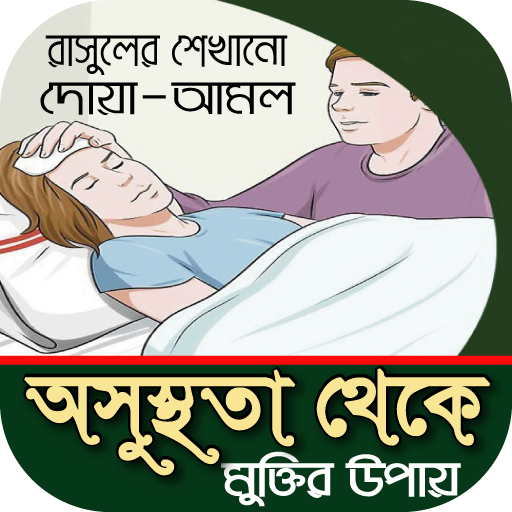